Муниципальное бюджетное      
    дошкольное образовательное учреждение
 детский сад общеразвивающего вида
 с приоритетным осуществлением
    деятельности по художественно-
    эстетическому направлению
 развития воспитанников № 3 «Ласточка»
Зубкова-Дацьо
     Елена  Анатольевна
       Должность-воспитатель
   Педагогический стаж-20лет
   В должности воспитателя-
                                           8лет
Детский интерес             и проектная деятельность
Цель:
Развитие познавательного интереса
    у детей старшего дошкольного возраста через совместную проектную деятельность детей и взрослых
Задачи:
1.Создать условия для обогащения детей знаниями об окружающем мире через проектную деятельность
2.Развивать любознательность и познавательную мотивацию, расширять кругозор детей, стремление узнать больше нового, интересного
3.Воспитывать коммуникативную культуру общения, умение ориентироваться в информационном пространстве, работать в группах
Алгоритм  возникновения             детского интереса
1-й этап - Любопытство (элементарная стадия развития)
2-й этап - Любознательность (радость познания)
3-й этап - Познавательный интерес (поиск интересующей информации)
1-й этап : Любопытство
Модель «трех вопросов»
Системная «паутинка» проекта       «Животные в годы Великой         Отечественной Войны»
Художественно-эстетичное развитие
Социально -коммутативное развитие
Проект
Речевое развитие
Познавательное  развитие
Физическое  развитие
Познавательное развитие
Речевое развитие
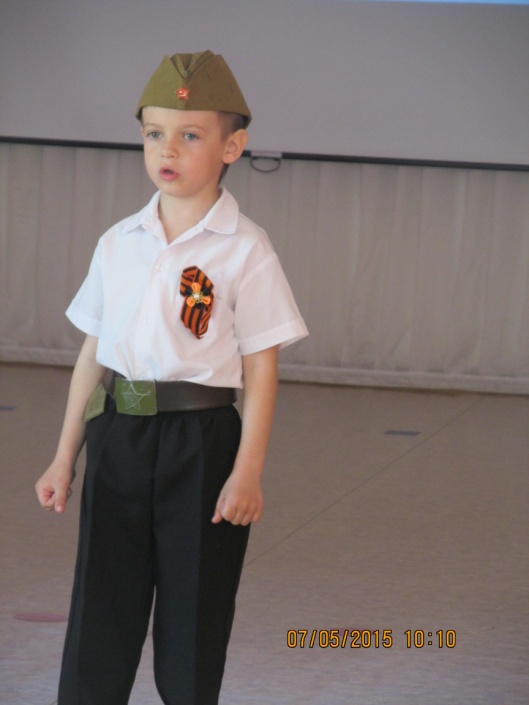 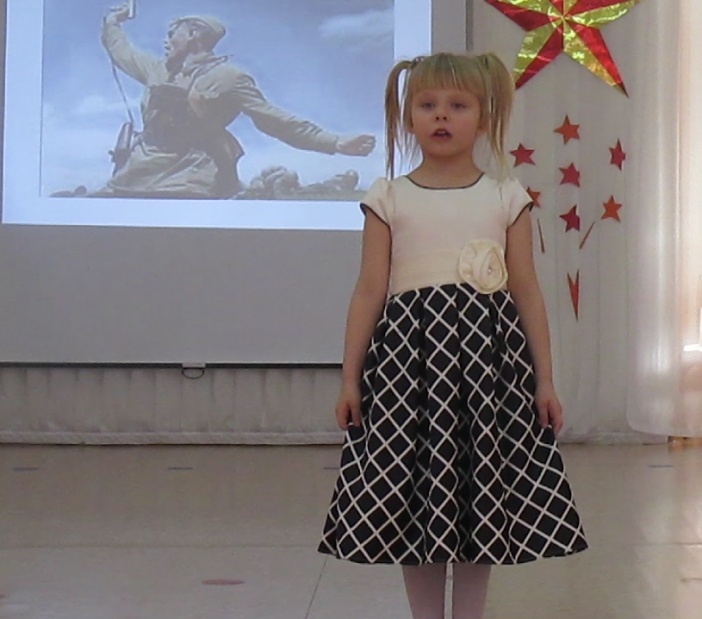 Социально-коммуникативное                        развитие
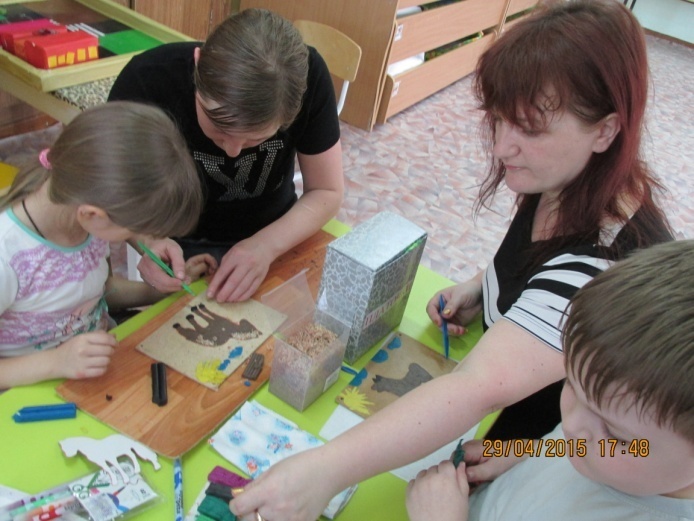 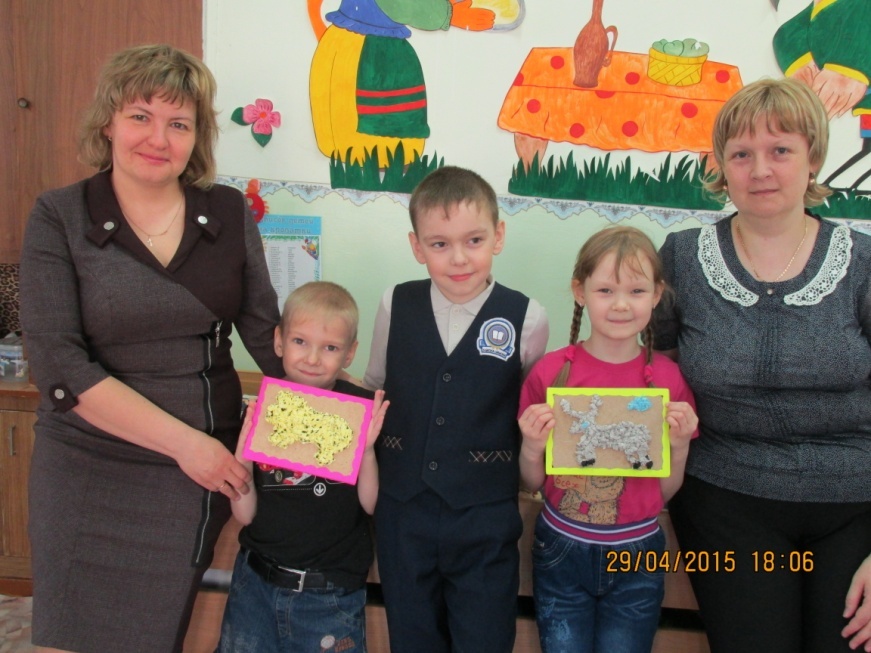 Физическое развитие
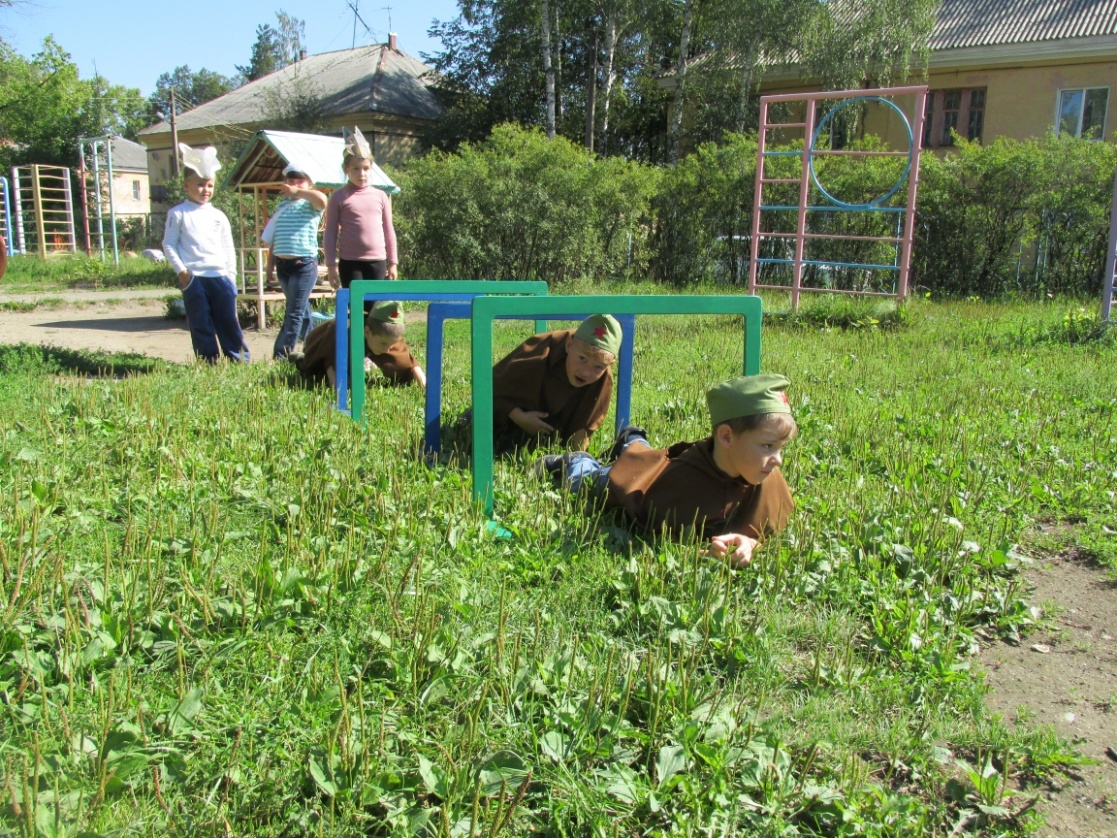 Художественно-эстетическое                         развитие
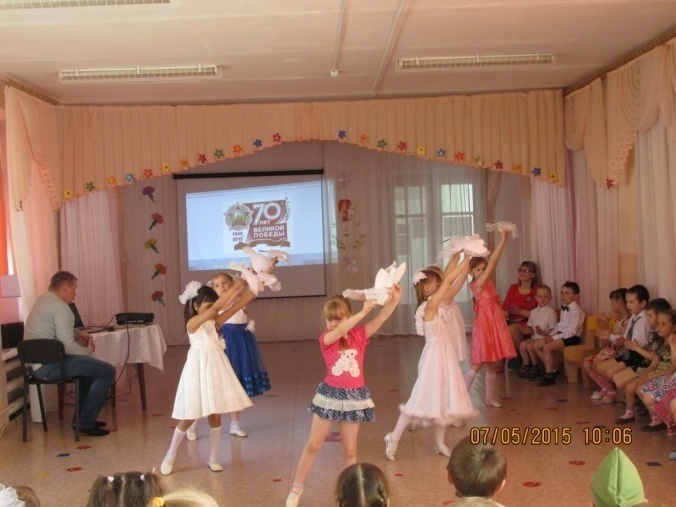 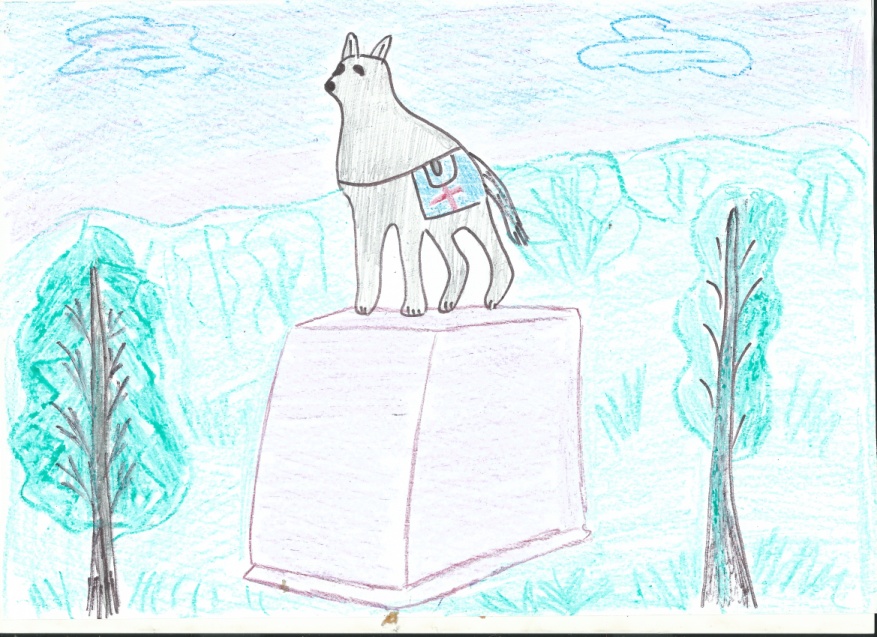 Результаты работы
Дети самостоятельно или с помощью взрослого могут:
1. Проявлять познавательную и творческую активность, инициативность
2.Ориентироваться в информационном пространстве
3.Работать в группах
Спасибо за 
                       внимание !
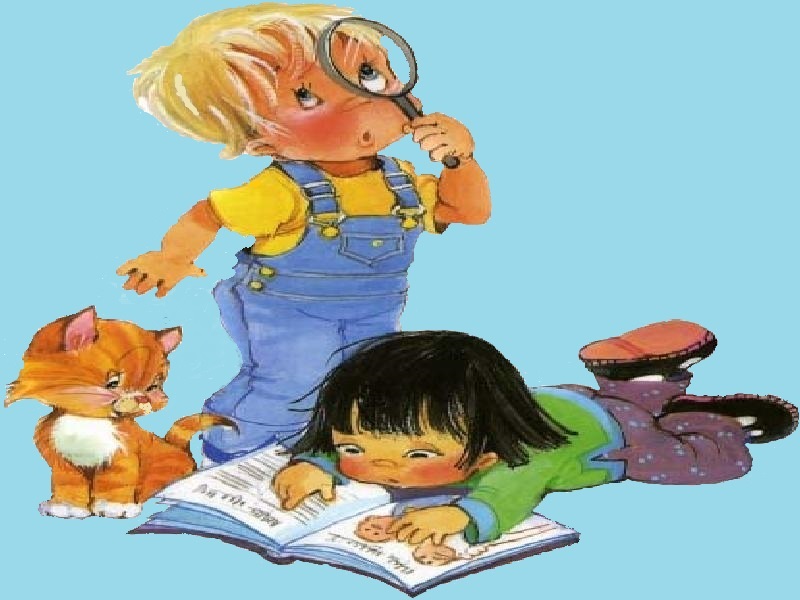 Приглашаем  к
      сотрудничеству.
         652845
   Кемеровская область,      
    г. Мыски,
ул. Ленина.16
     Тел.3-44-81